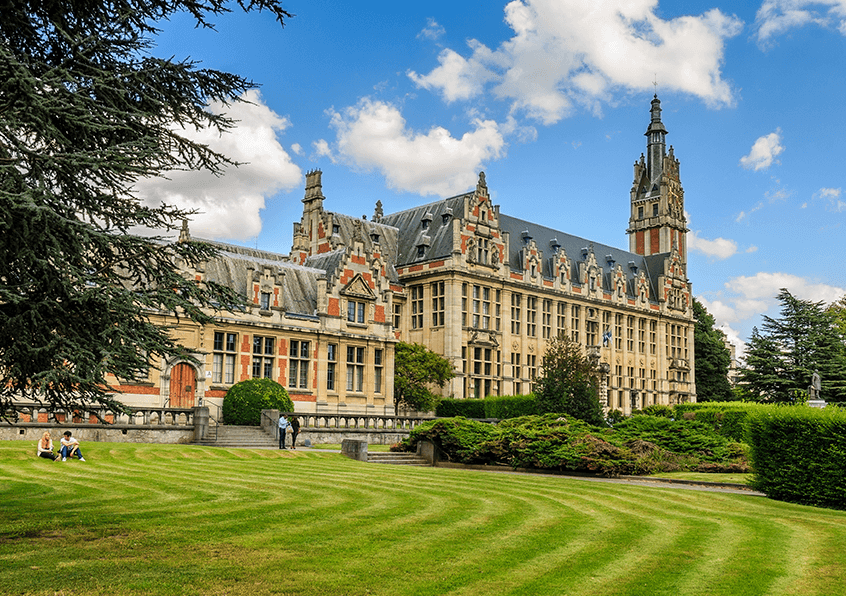 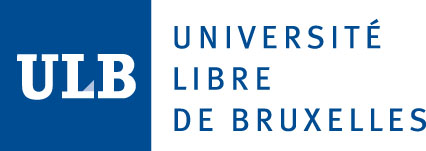 Web & Information Technologies (WIT)
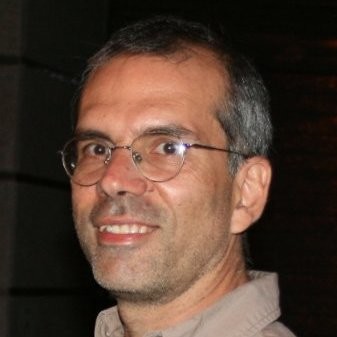 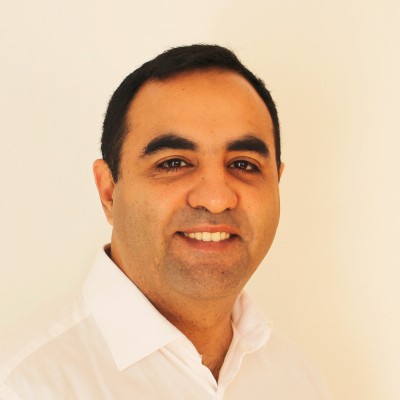 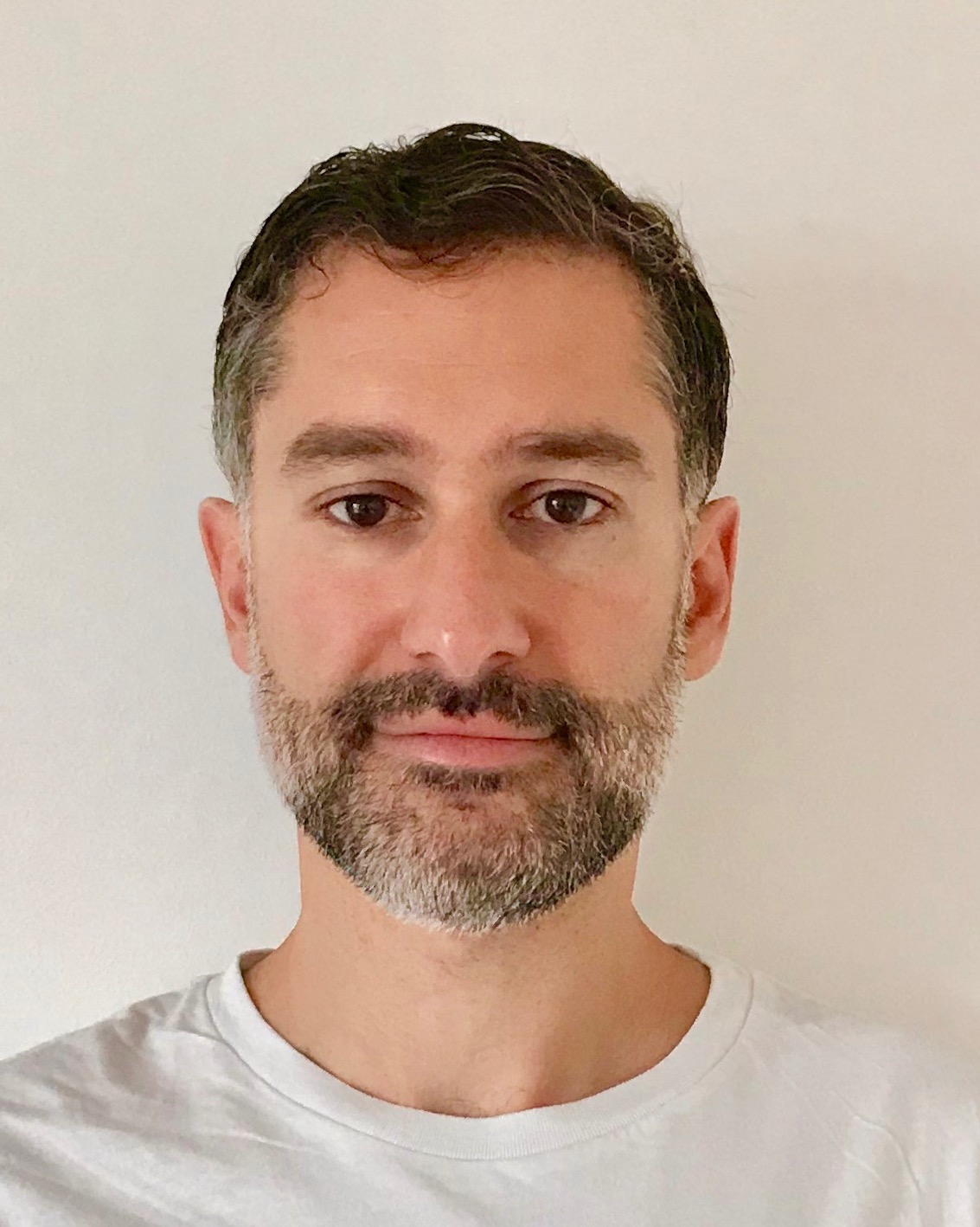 Dimitris Sacharidis
Esteban Zimányi
Mahmoud Sakr
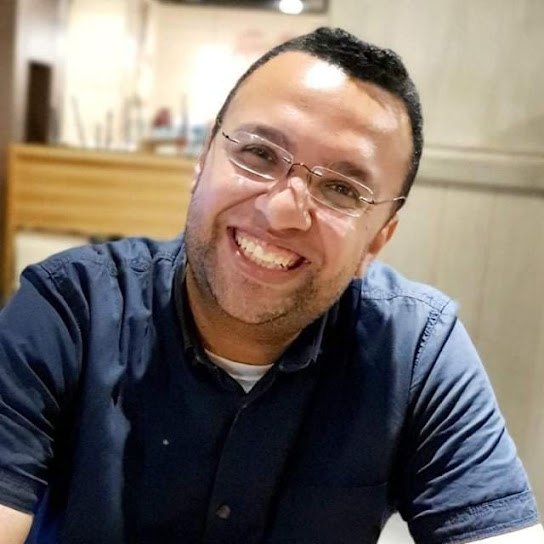 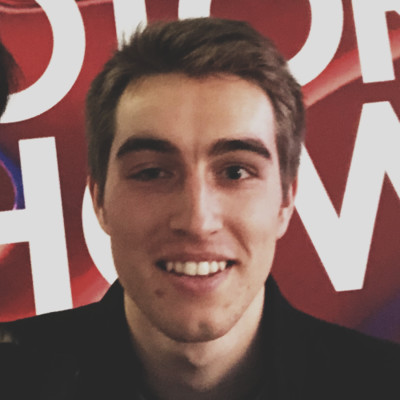 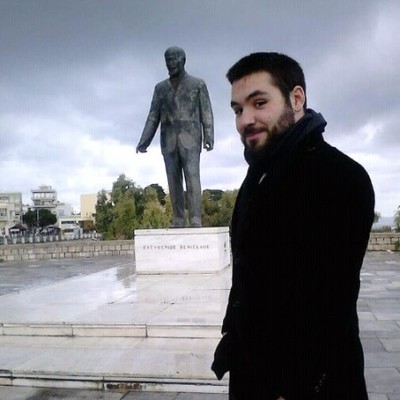 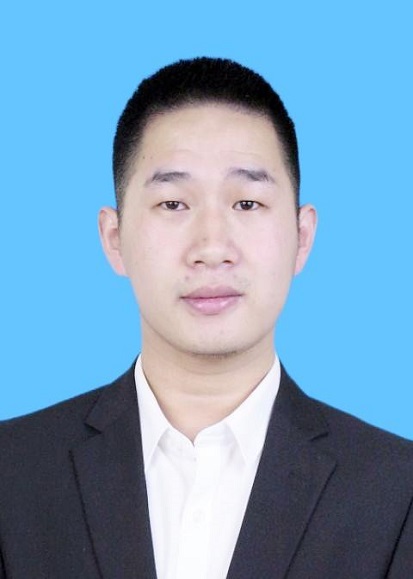 mobility databases
data science pipelines
Mohamed Bakli
Maxime Schoemans
Antonis Kontaxakis
Song Wu
2
Research Areas
mobility databases
data science pipelines
data warehousing
spatio-temporal data analysis
recommender systems
responsible data science
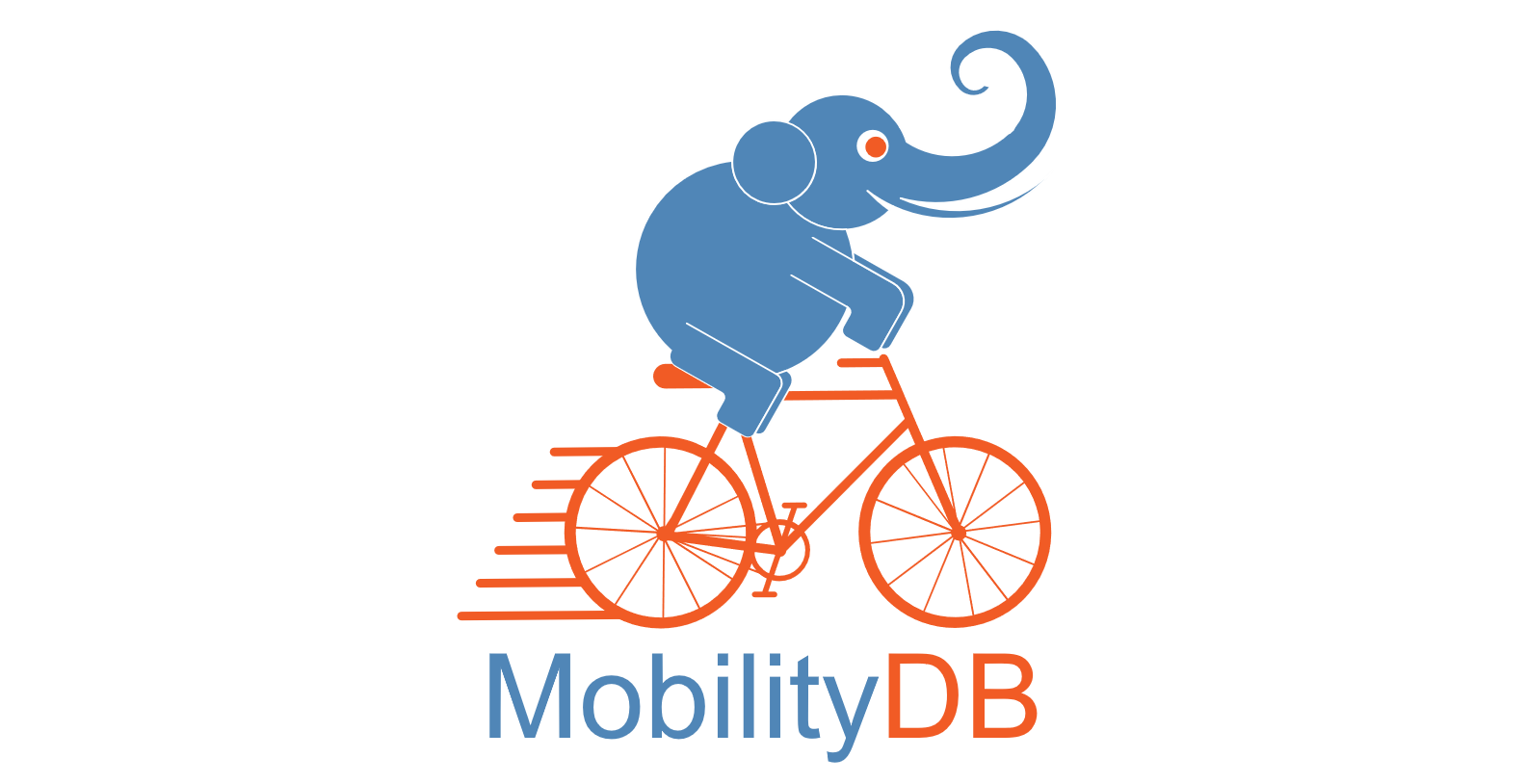 Open-source geospatial trajectory data management & analysis platform
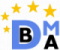 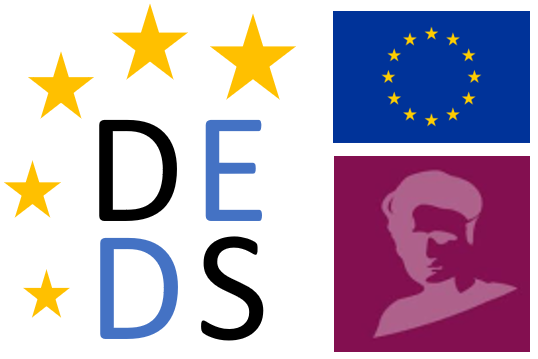 eBISS 2022  @Italy

European Business Intelligence & Big Data Summer School
BDMA – Big Data Management and Analytics
Erasmus Mundus Joint Master Degree Programme
DEDS – Data Engineering for Data Science
Marie Skłodowska Curie Joint Doctorate Programme
3